JetStream: Cluster-scale Parallelization of Information Flow Queries
Andrew Quinn, David Devecsery,
 Peter Chen and Jason Flinn
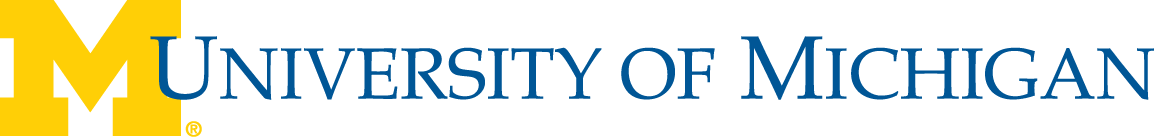 [Speaker Notes: Today I’m going to be talking about how we can improve the performance of DIFT, a fundamental causality tool]
Dynamic Information Flow Tracking
DIFT instruments execution to track causality
Also known as “Taint-Tracking”
Sources (Inputs)
Sinks (Outputs)
DIFT for Debugging
Server
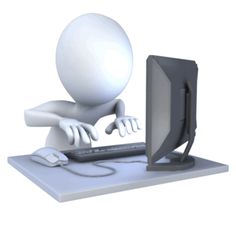 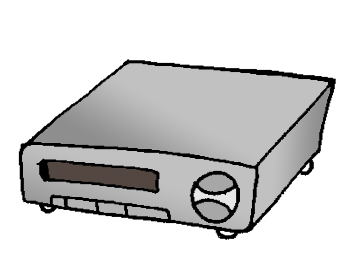 o1
o1
[Speaker Notes: Developer has been running her web system for many months and is occasionally seeing unexpected output values
She thinks that tracking the inputs which led to her bad outputs will help her understand the problem]
DIFT for Debugging
Inputs
Server
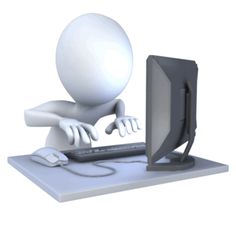 o1
Outputs
[Speaker Notes: Can and Might instead of will]
DIFT for Debugging
Inputs
Server
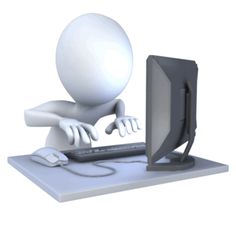 o1
Outputs
[Speaker Notes: Developer has been running her web system for many months and is occasionally seeing unexpected output values
She thinks that tracking the inputs which led to her bad outputs will help her understand the problem]
DIFT for Debugging
Inputs
Server
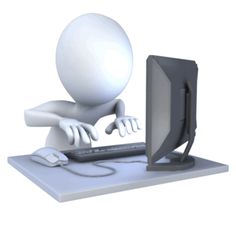 o1
Outputs
[Speaker Notes: Developer has been running her web system for many months and is occasionally seeing unexpected output values
She thinks that tracking the inputs which led to her bad outputs will help her understand the problem]
DIFT for Debugging
Inputs
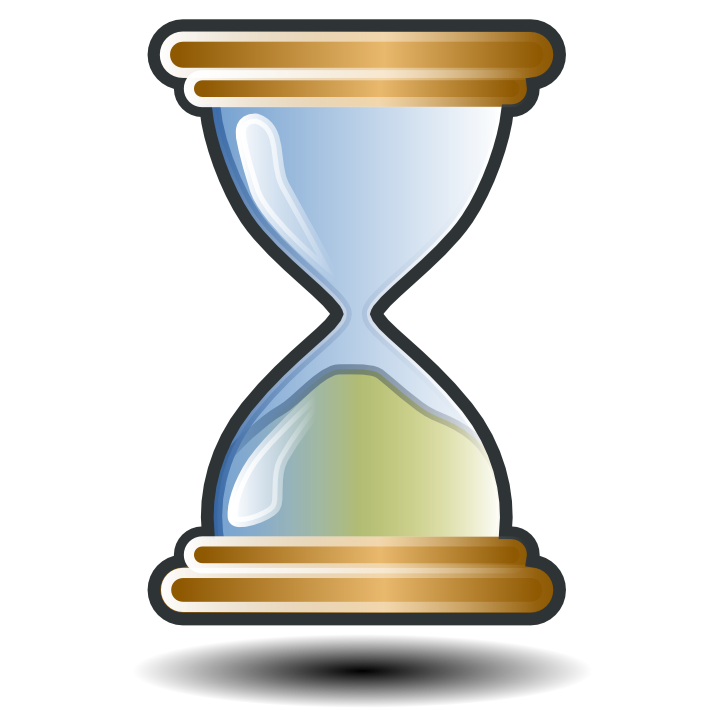 Server
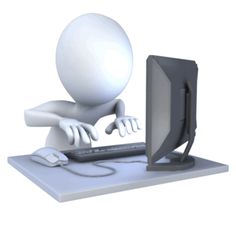 o1
Outputs
DIFT – limitations
Overheads ~100x
Long queries
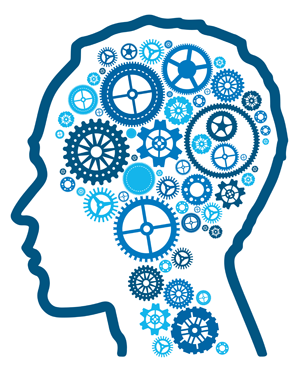 Arnold ‘14
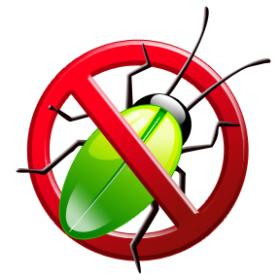 X-Ray ‘12
No native code
TaintDroid ‘10
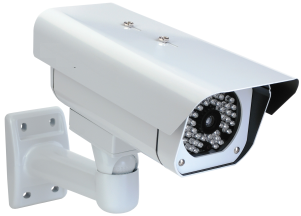 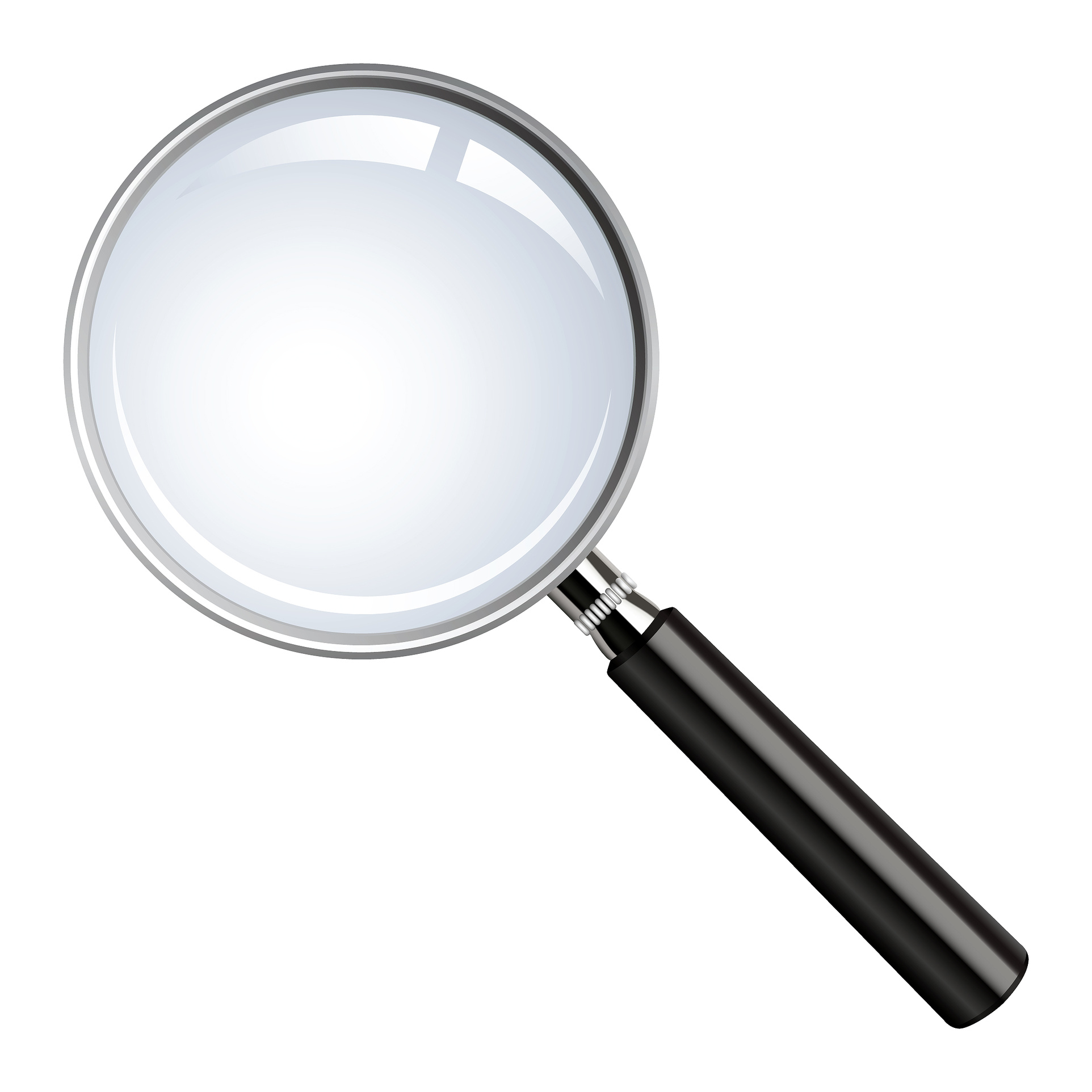 Backtracker ‘03
Coarse-grained causality
[Speaker Notes: Build build build build build]
Parallelize DIFT
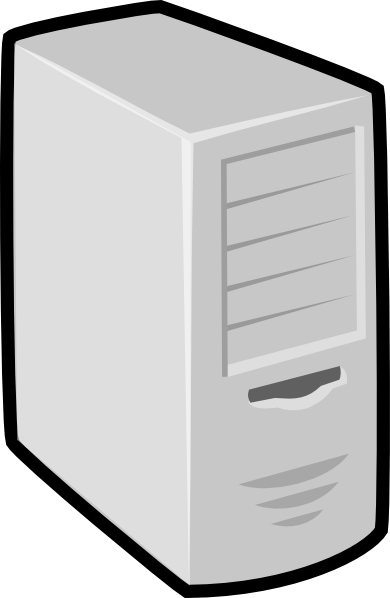 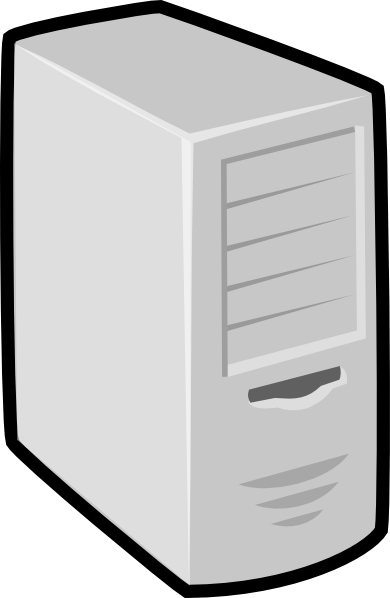 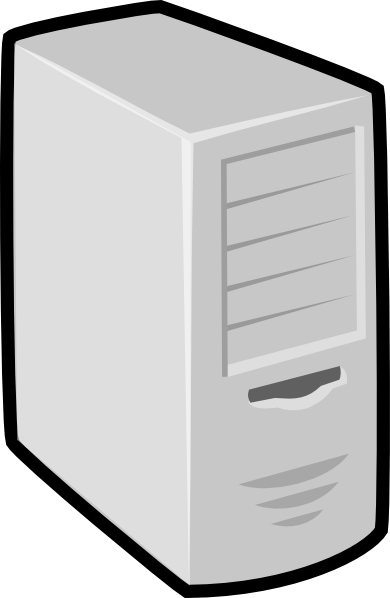 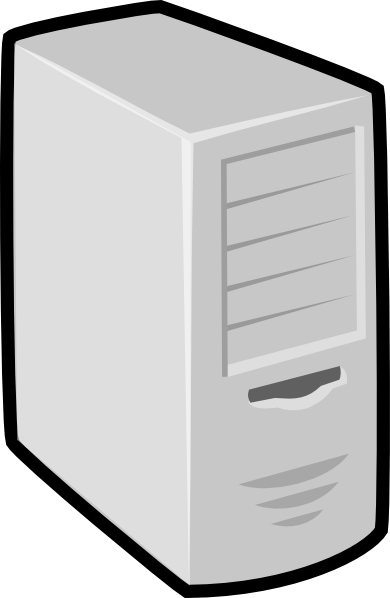 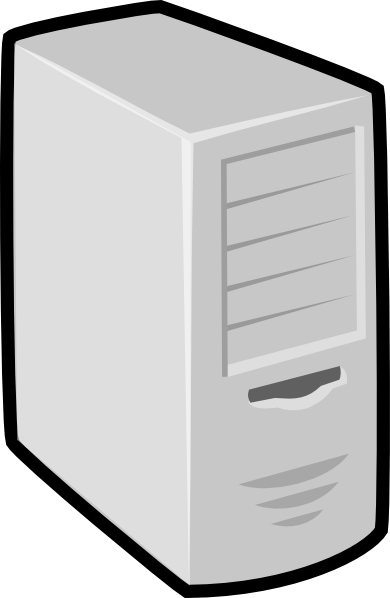 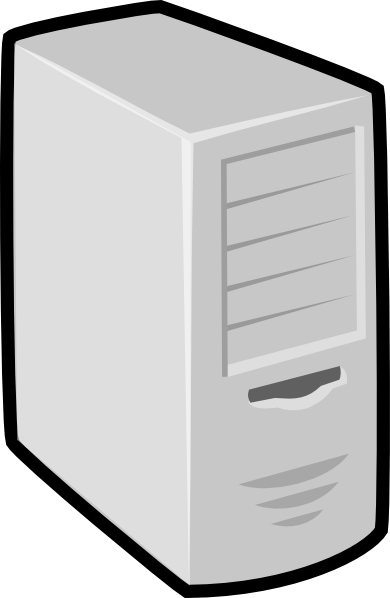 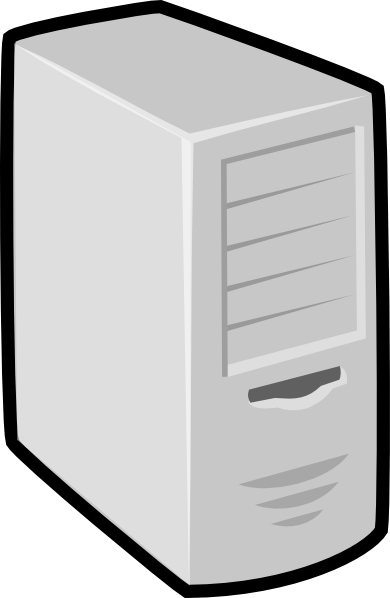 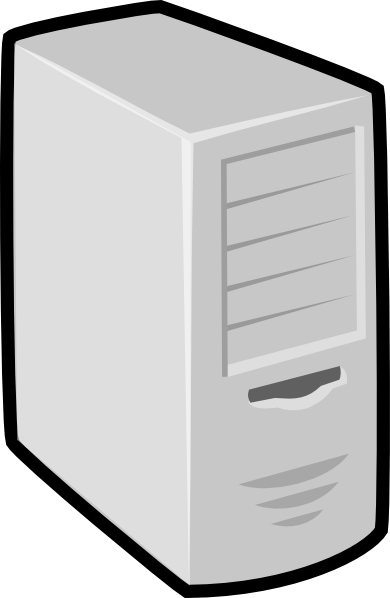 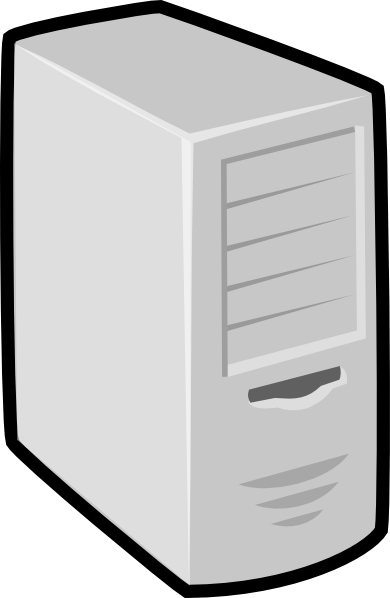 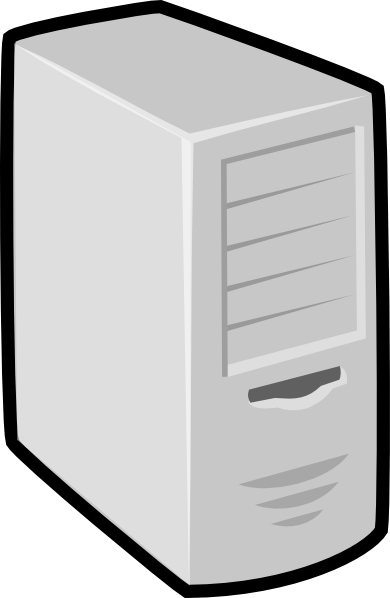 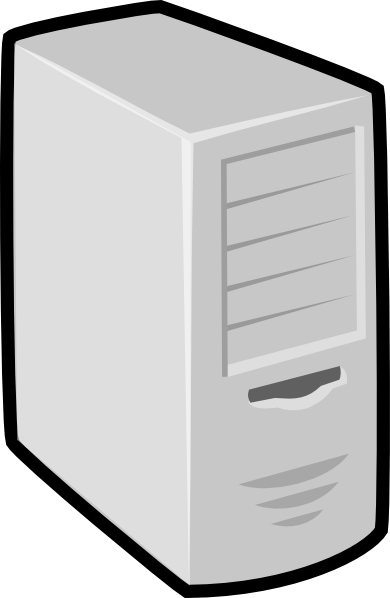 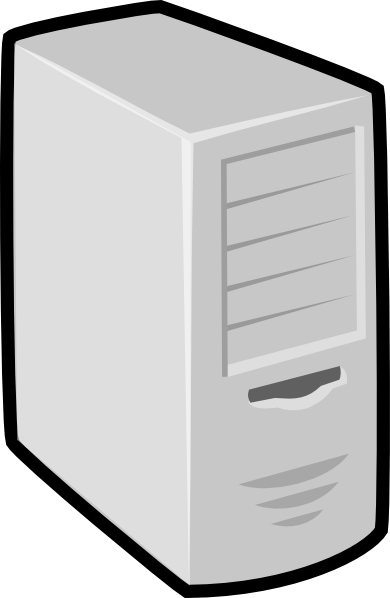 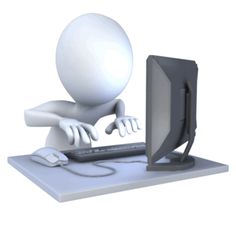 [Speaker Notes: Build build build build build]
A = read()
B = read()
C = A + BD = X + Y 
E = CB = 0
Z = A[D]
F = E 
write(F)
Parallelizing DIFT is HARD
Sequential
Dependencies
A = read()
B = read()
C = A + BD = X + Y 
E = CB = 0
Z = A[D]
F = E 
write(F)
Parallelizing DIFT is HARD
Speck (ASPLOS ‘08)
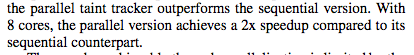 Sequential
Dependencies
Parallel Lifeguards (ASPLOS ‘08)
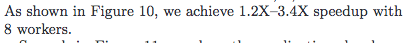 A = read()
B = read()
C = A + BD = X + Y 
E = CB = 0
Z = A[D]
F = E 
write(F)
Parallelizing DIFT is HARD
Speck (ASPLOS ‘08)
“Embarrassingly Sequential”
- Ruwase et al.
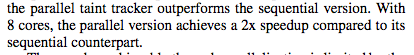 Sequential
Dependencies
Parallel Lifeguards (APSLOS ‘08)
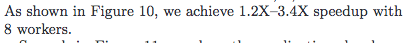 JetStream
2x 21x
Local DIFT – epoch parallelism
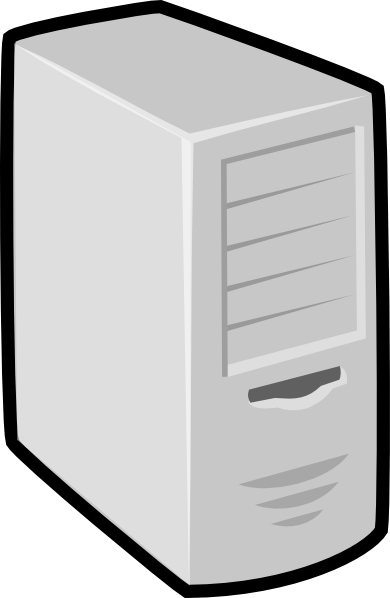 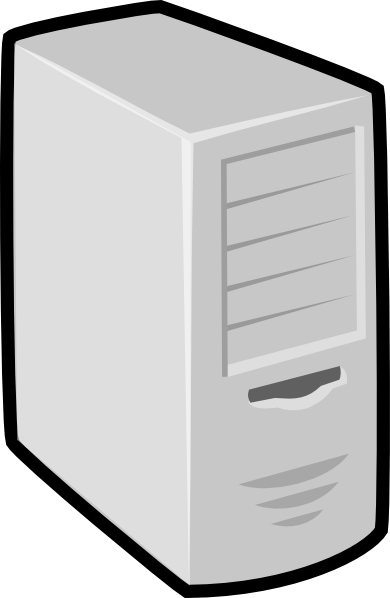 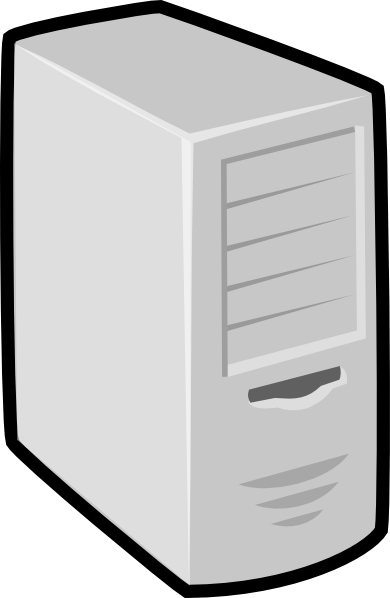 Faster than original execution!
Aggregation – pipeline parallelism
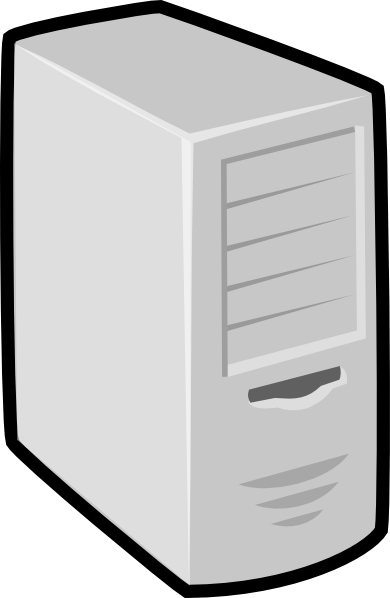 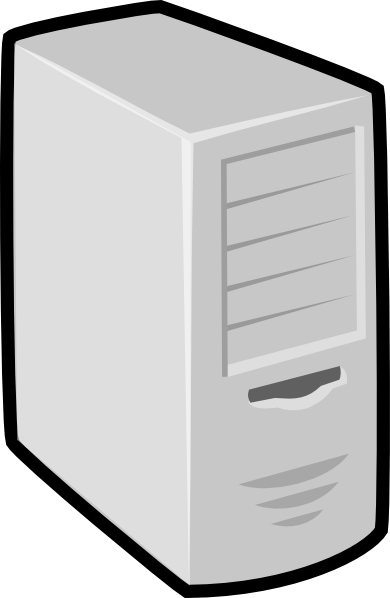 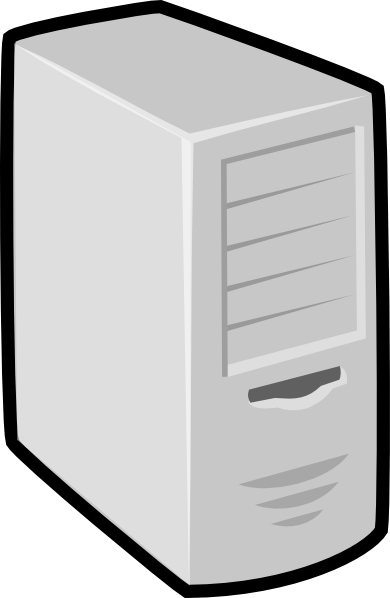 [Speaker Notes: SLOW DOWN, REPEAT REPEAT]
Outline
Motivation and Introduction
Design of JetStream
Local DIFT
Aggregation
Evaluation
Debugging Query
Inputs
Outputs
Local DIFT
Time slice execution into Epochs
Inputs
Outputs
Local DIFT
Leverage Record and Replay to calculate DIFT in parallel
Inputs
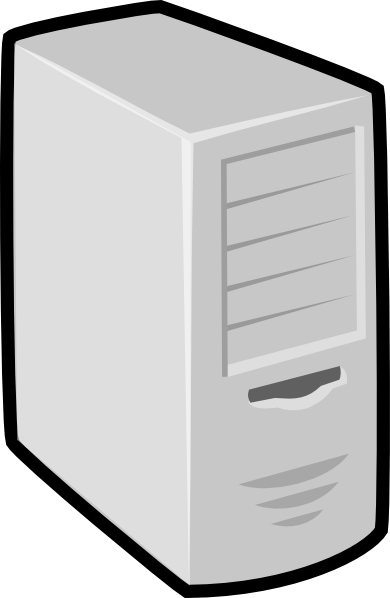 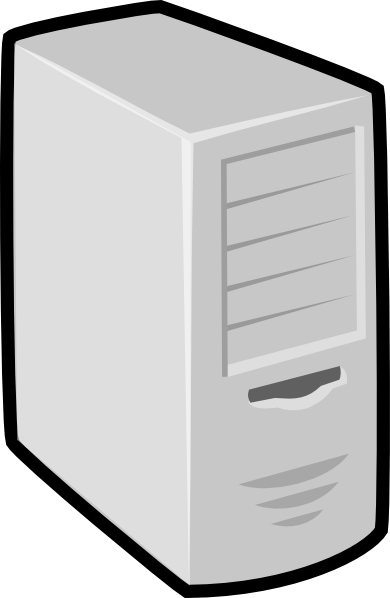 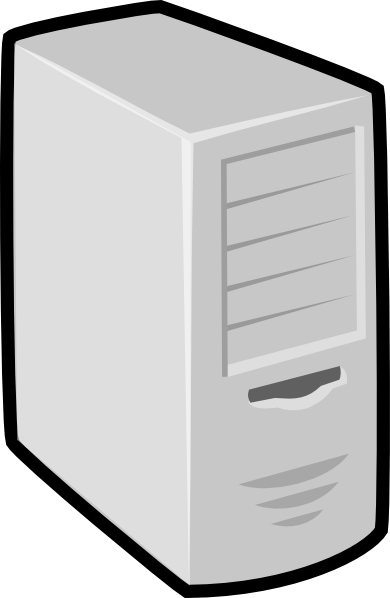 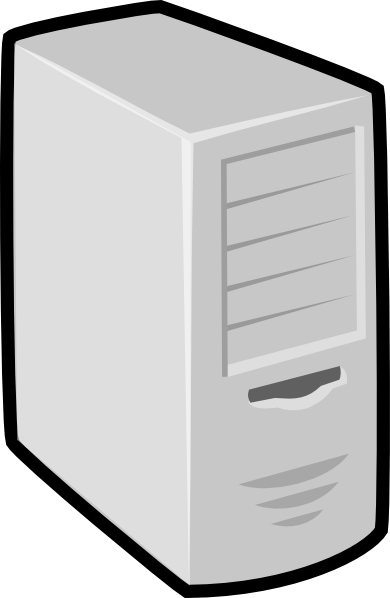 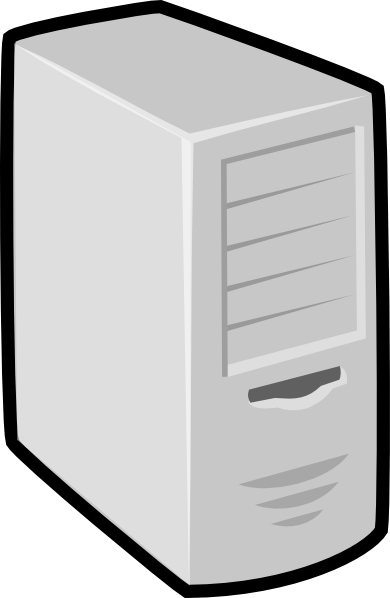 Outputs
[Speaker Notes: Like to only track these locations]
Local DIFT
Track mapping between all intermediate locations
Inputs
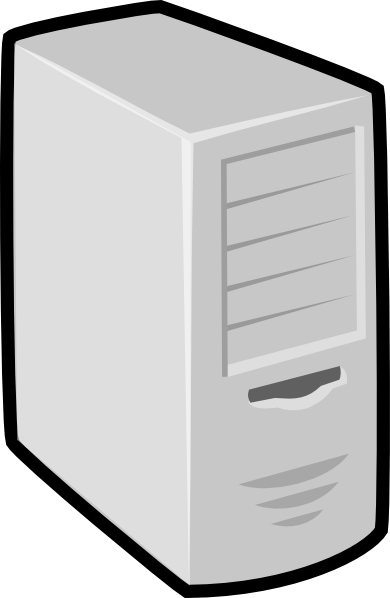 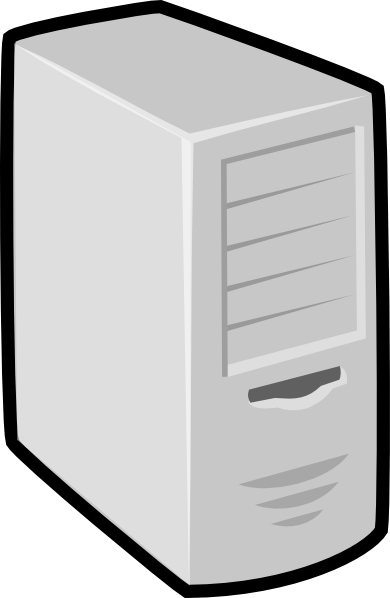 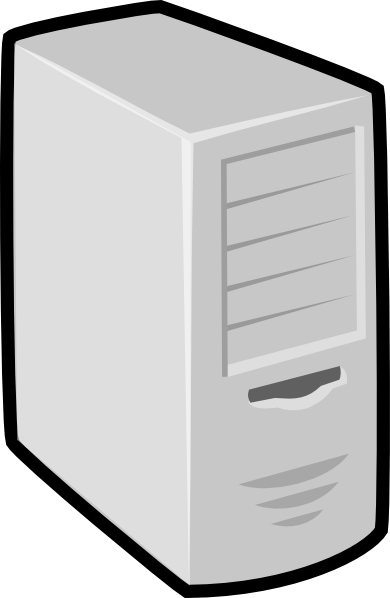 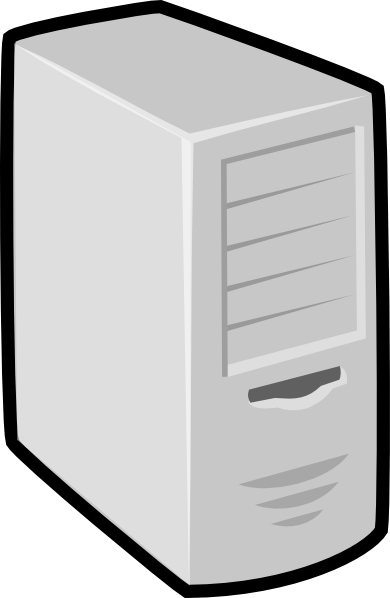 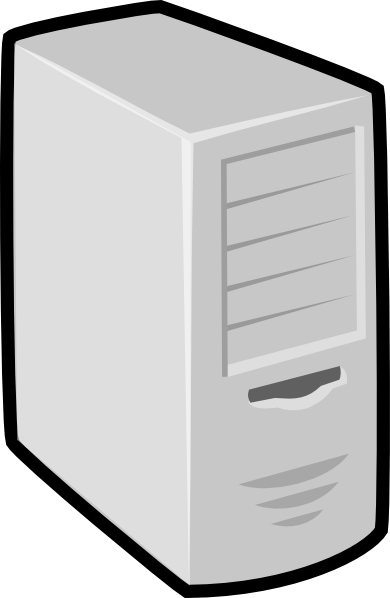 Outputs
[Speaker Notes: locations are registers and memory addresses]
Local DIFT
Mapping is too expensive to calculate:
log operations
defer calculating relationships until aggregation
Inputs
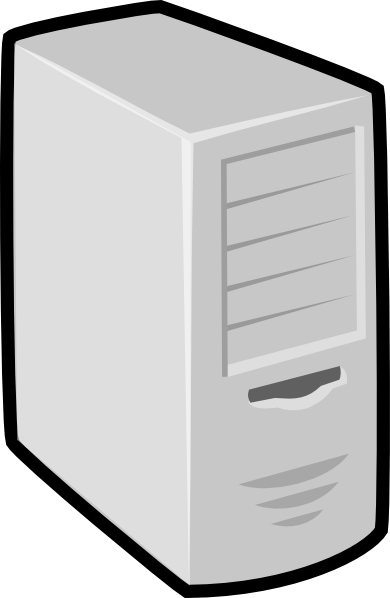 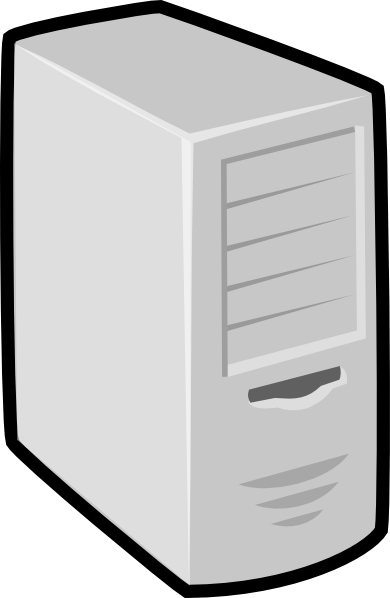 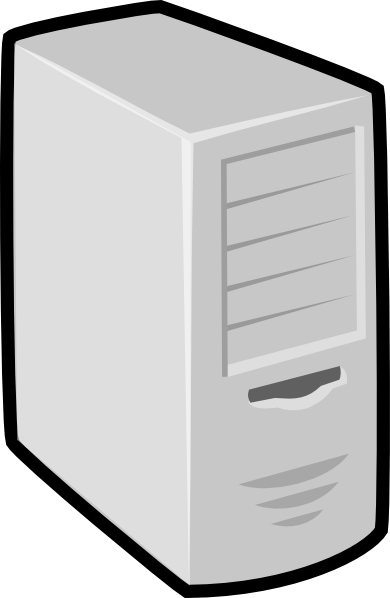 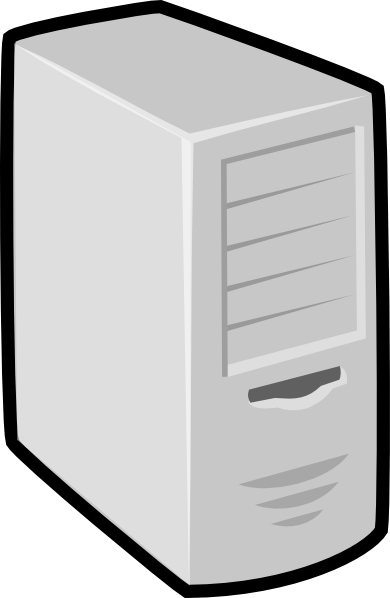 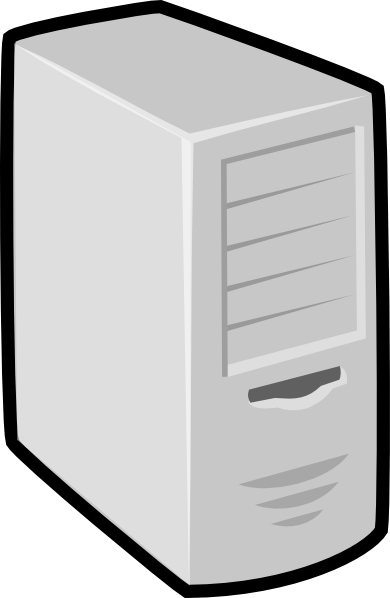 Outputs
[Speaker Notes: elide calculating many of these relationships]
DIFT
Fast Forward: replay execution until start of epoch
Analysis: log operations using a graph
A = read()
B = read()
C = A + BD = B + C 
C = A[D]
D = A 
write(D)
A
D
Fast Forward
B
C
Analysis
A
D
B
C
[Speaker Notes: PIN!!!]
DIFT
Fast Forward: replay execution until start of epoch
Analysis: log operations using a graph
A = read()
B = read()
C = A + BD = B + C 
C = A[D]
D = A 
write(D)
A
D
Fast Forward
B
C
Analysis
A
D
B
C
DIFT
Fast Forward: replay execution until start of epoch
Analysis: log operations using a graph
A = read()
B = read()
C = A + BD = B + C 
C = A[D]
D = A 
write(D)
A
D
Fast Forward
B
C
Analysis
A
D
B
C
[Speaker Notes: Discuss advs vs disadvs here]
Local DIFT output
Inputs
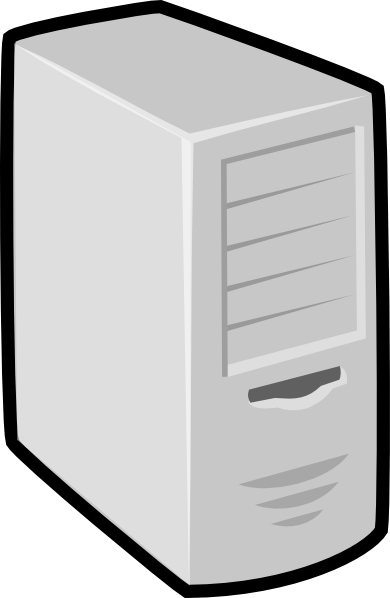 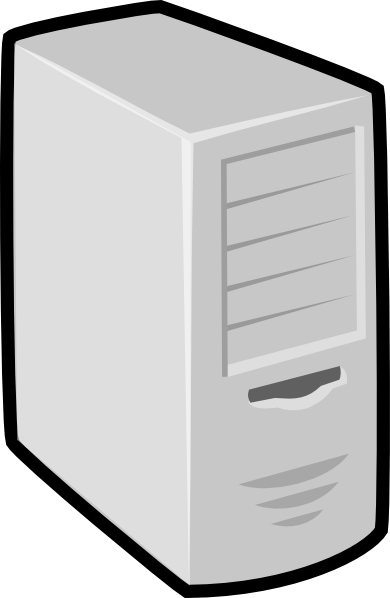 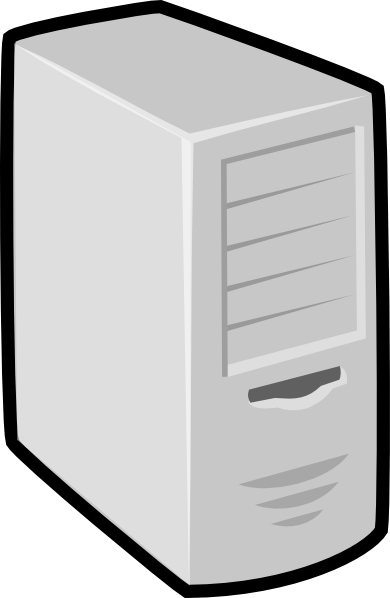 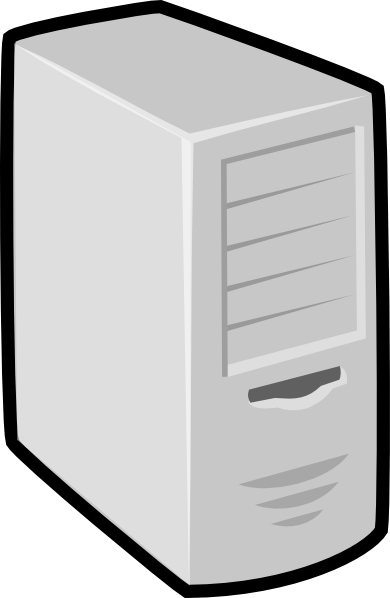 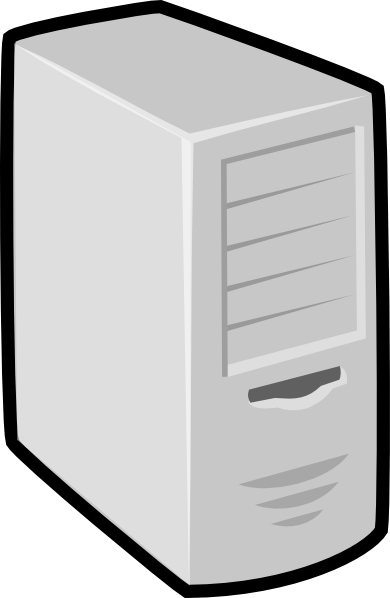 Outputs
[Speaker Notes: Intuition about only walking nodes that come from an input]
JetStream
Local DIFT – epoch parallelism
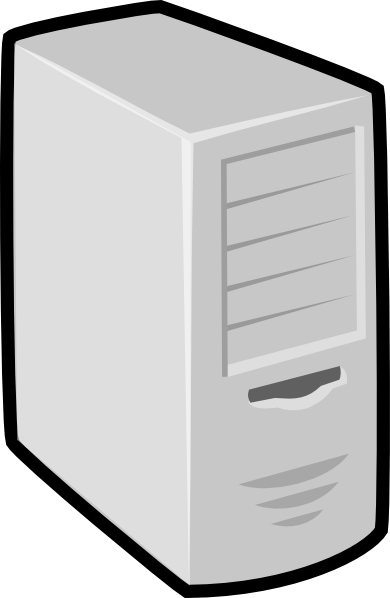 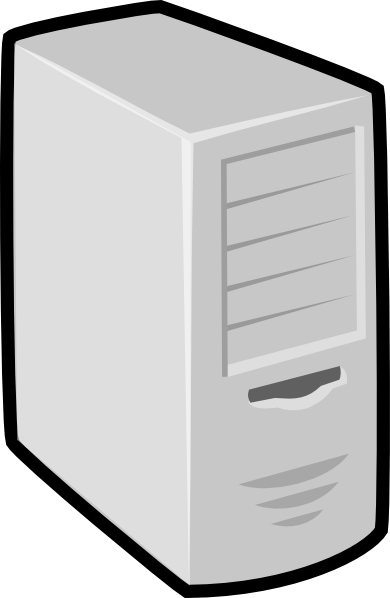 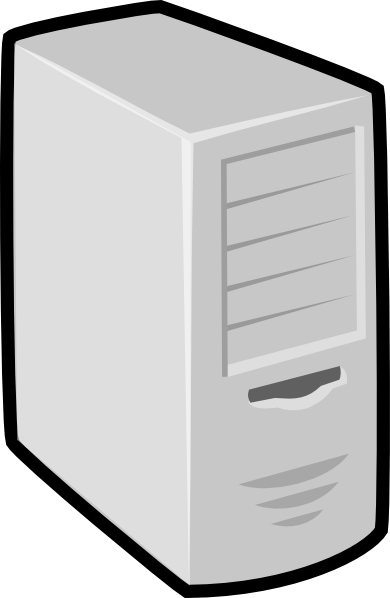 Aggregation – pipeline parallelism
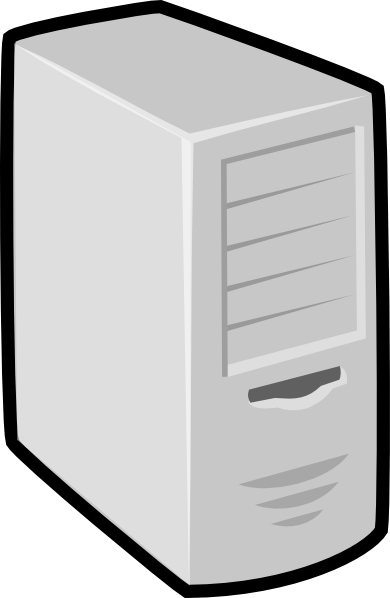 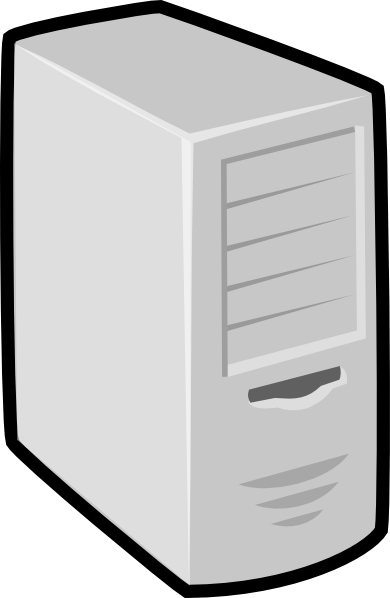 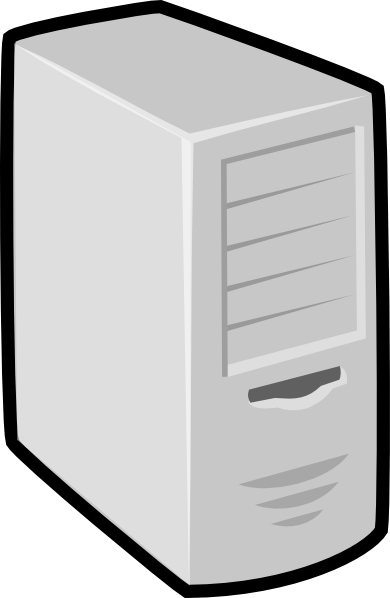 [Speaker Notes: Animate]
Aggregation
Calculate paths between source and sinks
Many nodes are not on path between source and sink
Use sequential information to prune work
Inputs
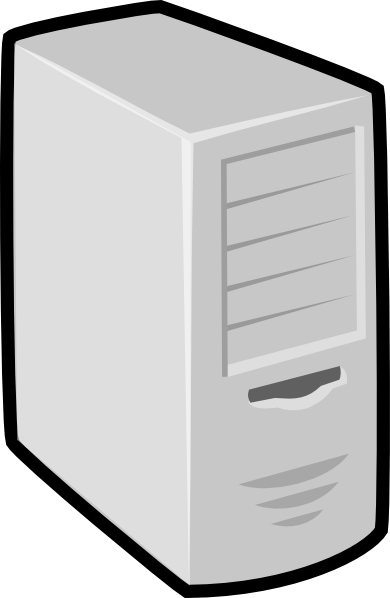 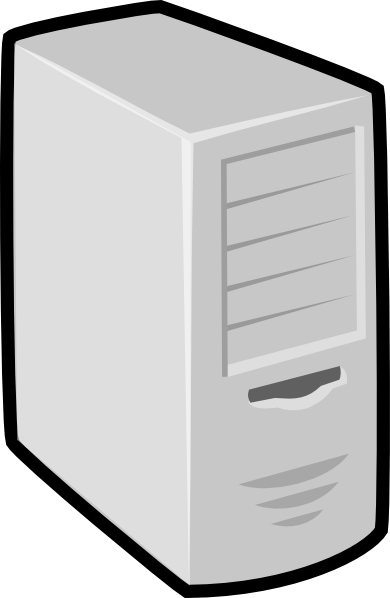 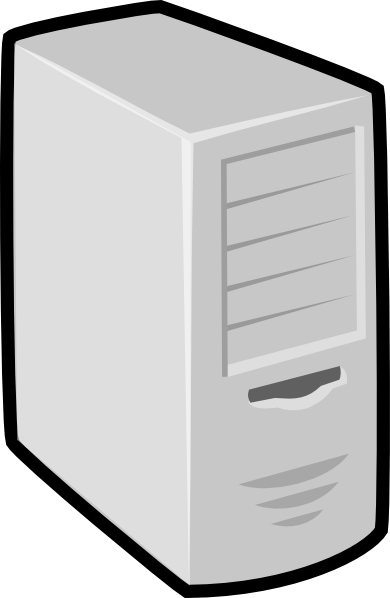 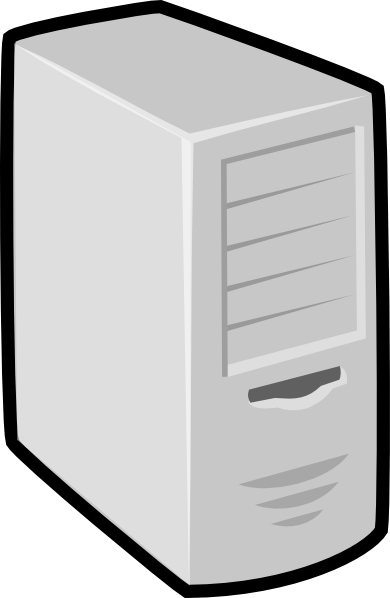 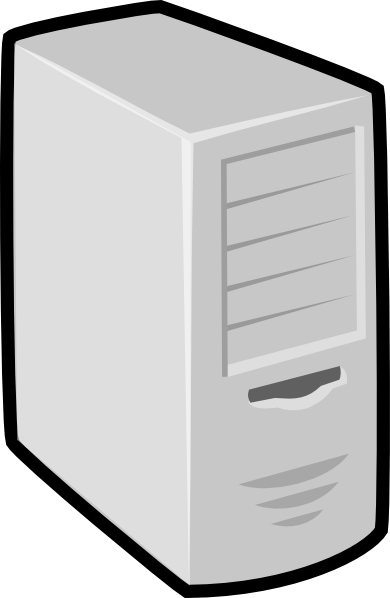 Outputs
[Speaker Notes: Intuition about only walking nodes that come from an input]
Forward Pass
Pass locations which are derived from a source
Inputs
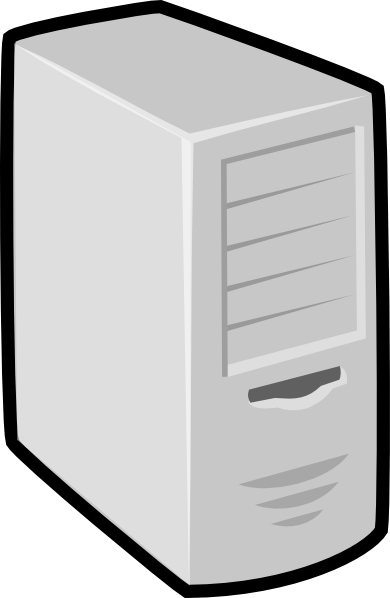 derived
locations
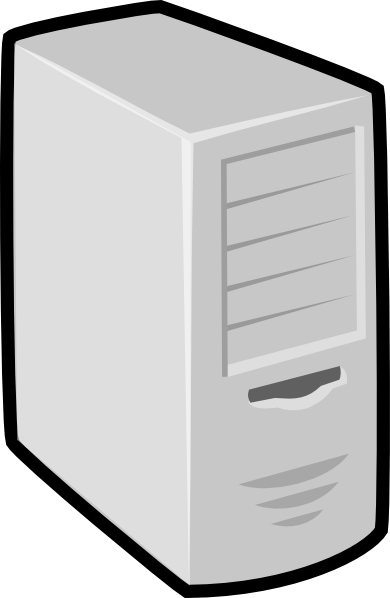 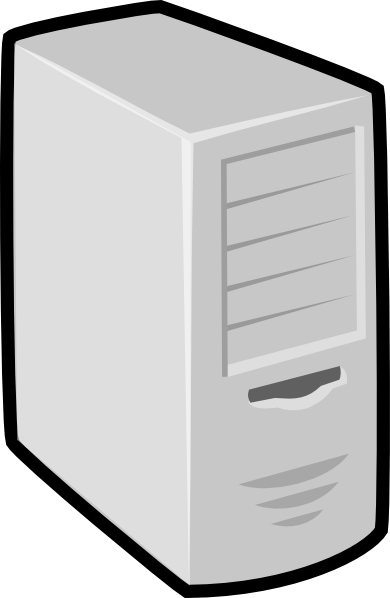 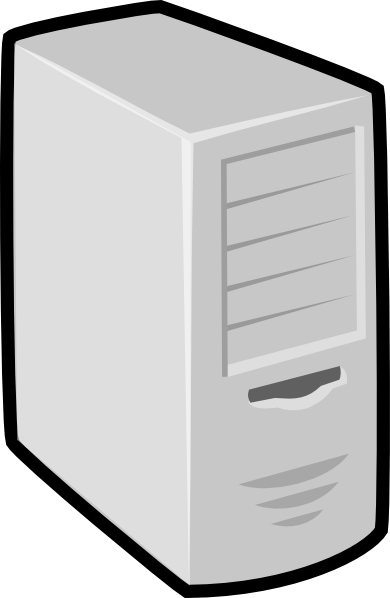 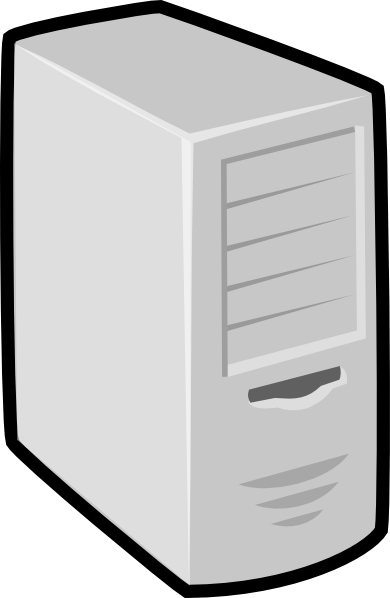 Outputs
[Speaker Notes: Intuition about only walking nodes that come from an input]
Forward Pass
Pass locations which are derived from a source
Inputs
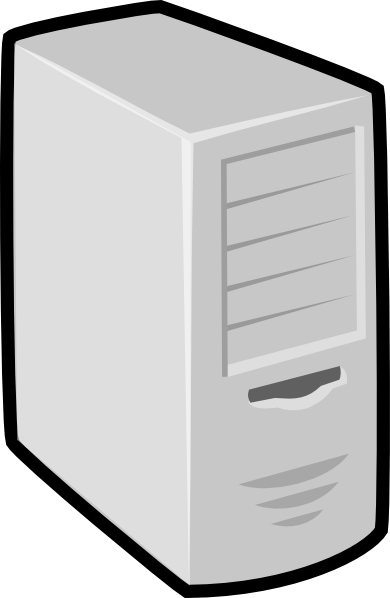 derived
locations
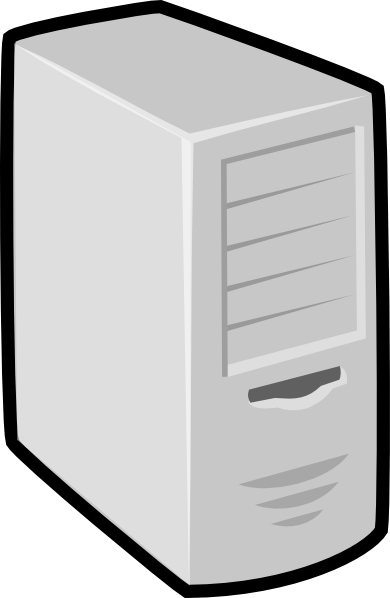 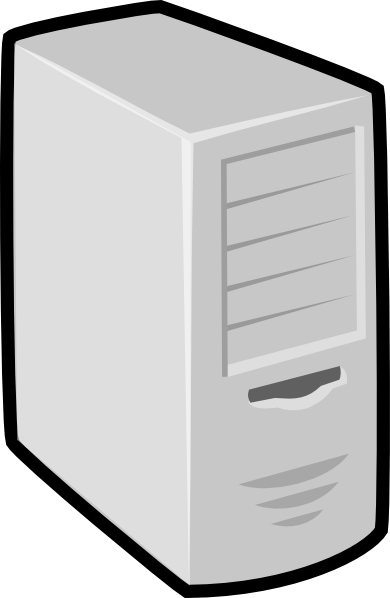 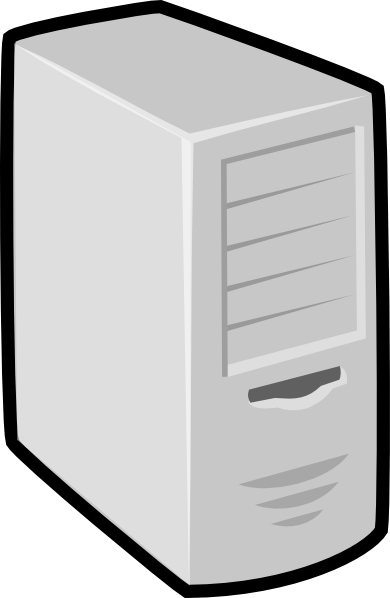 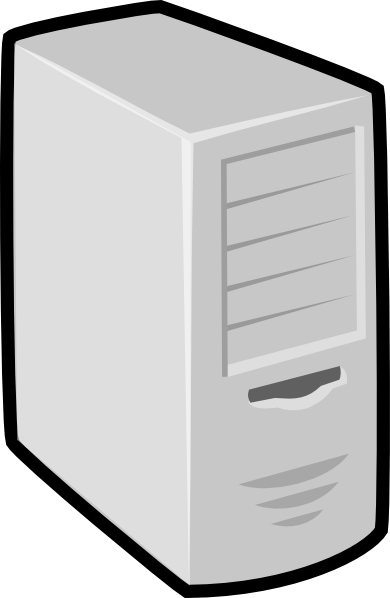 Outputs
[Speaker Notes: Intuition about only walking nodes that come from an input]
Backward Pass
Pass locations which are used by a sink
Inputs
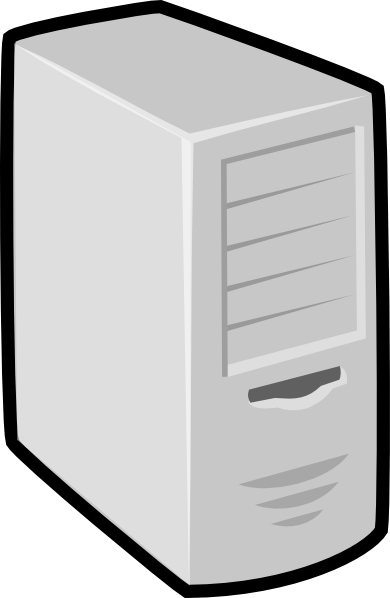 used
locations
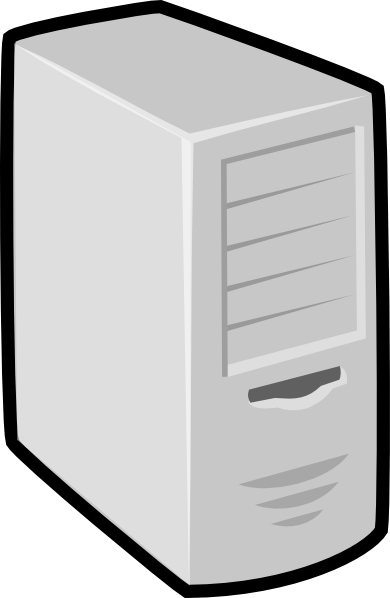 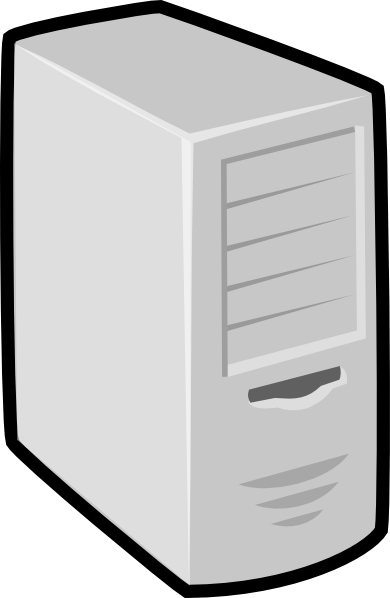 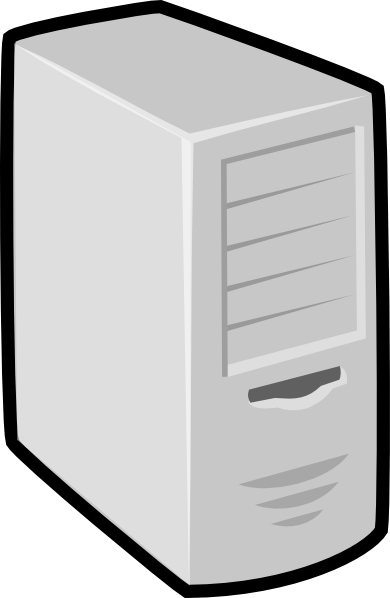 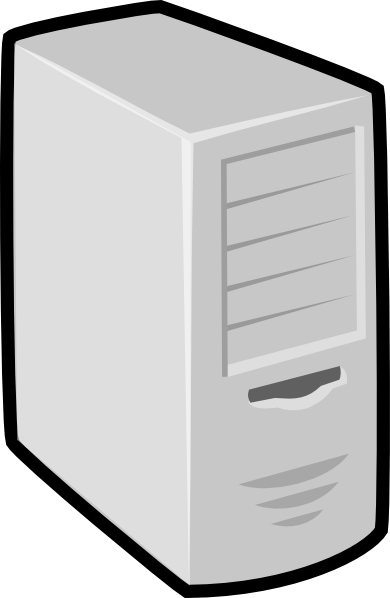 Outputs
[Speaker Notes: Intuition about only walking nodes that come from an input]
Backward Pass
Pass locations which are used by a sink
Inputs
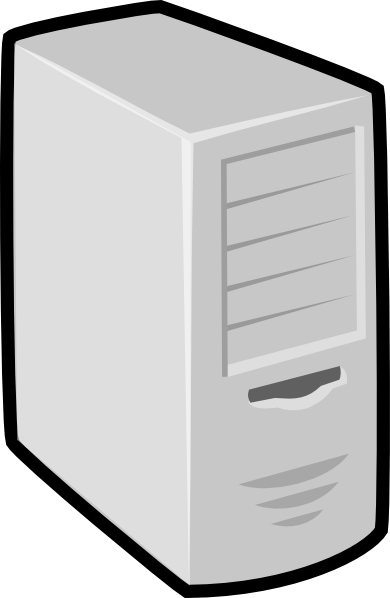 used
locations
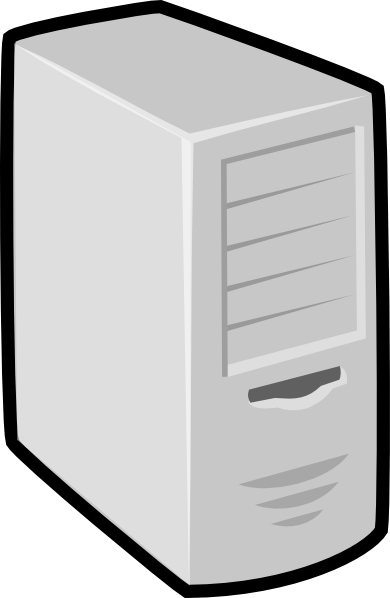 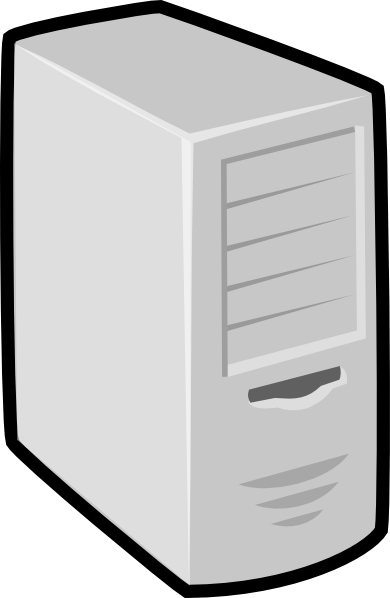 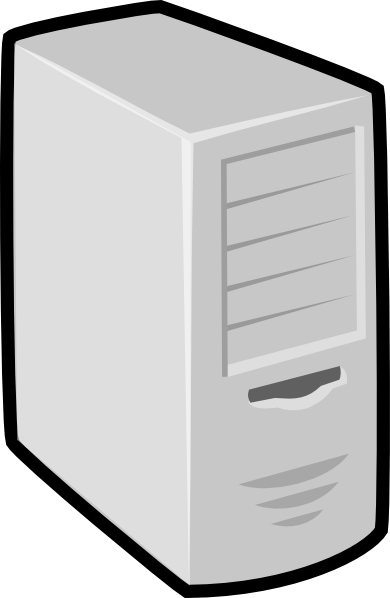 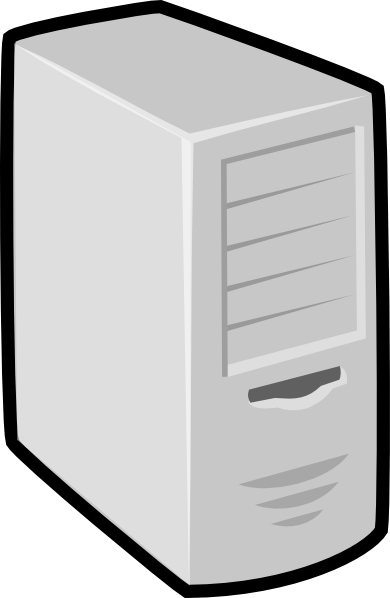 Outputs
[Speaker Notes: Developer has been running her web system for many months and is occasionally seeing unexpected output values
She thinks that tracking the inputs which led to her bad outputs will help her understand the problem]
JetStream
In the paper:
Insights about why naïve approaches fail
Partitioning – challenging to predict the local DIFT time 
Pre-pruning – garbage collection of the graph
Outline
Motivation and Introduction
Design of JetStream
Local DIFT
Aggregation
Evaluation
Experimental Setup
CloudLab cluster of 32 machines, 1–128 cores
[Speaker Notes: Linux utilities – GS, GZIP
Desktop applications – Evince, Openoffice and Firefox
Server applications – Mongodb and Nginx]
Experimental Setup
CloudLab cluster of 32 machines, 1–128 cores
sources: home directory 
sinks: all
sources: Cookies 
sinks: suspicious connections
[Speaker Notes: Linux utilities – GS, GZIP
Desktop applications – Evince, Openoffice and Firefox
Server applications – Mongodb and Nginx]
Two Different Scenarios
Unexpected analysis:
 prioritize low record overhead

Expected analysis
periodic checkpoint
gather partitioning stats
Scalability of Unexpected Analysis
mean: 13x
[Speaker Notes: its log-log!
ideal is black line, 
no scaling is horizontal

all BMs scale to 128, 
replay is bottleneck…]
Scalability of Expected Analysis
mean: 21x
[Speaker Notes: Same setup but for known analysis case:
Better scalability
Continuing to 128
Past systems generally have bottlenecked around 2x
For most benchmarks, we’re faster than original execution]
JetStream
2x 21x
Local DIFT – epoch parallelism
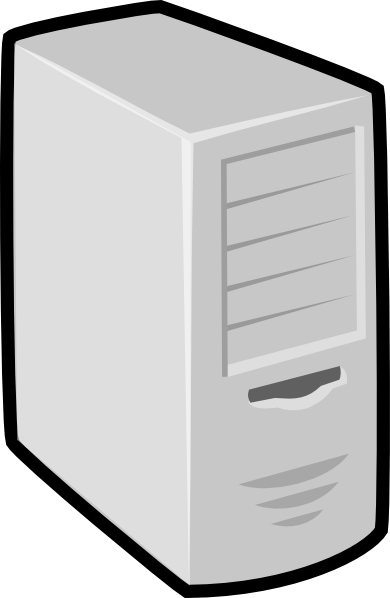 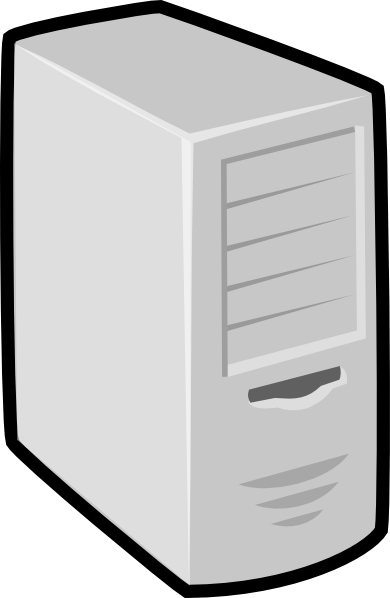 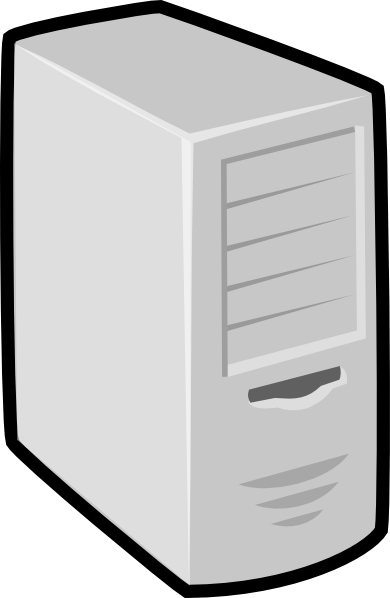 Faster than original execution!
Aggregation – pipeline parallelism
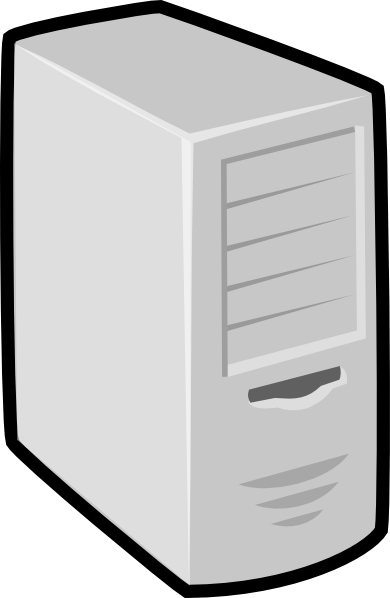 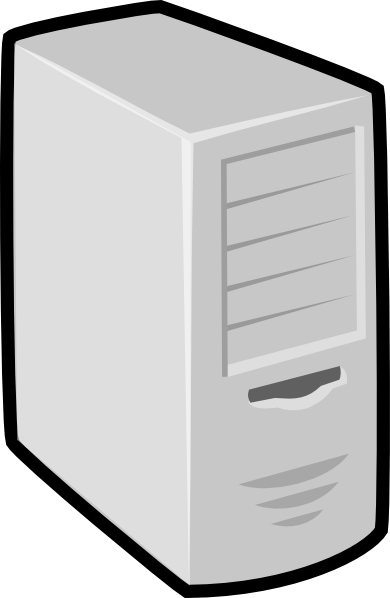 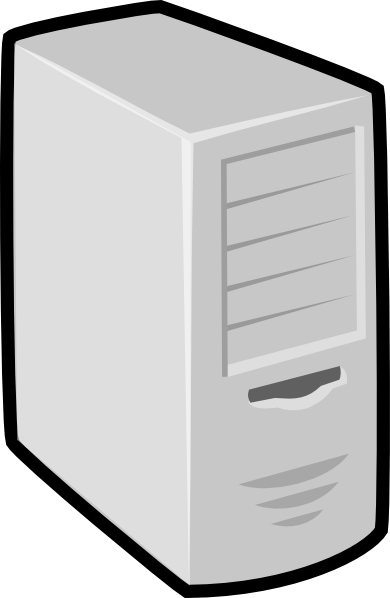 [Speaker Notes: JetStream improves DIFT latencies by 21x
Using multiple styles of parallelism
Enables interactive DIFT]
Questions
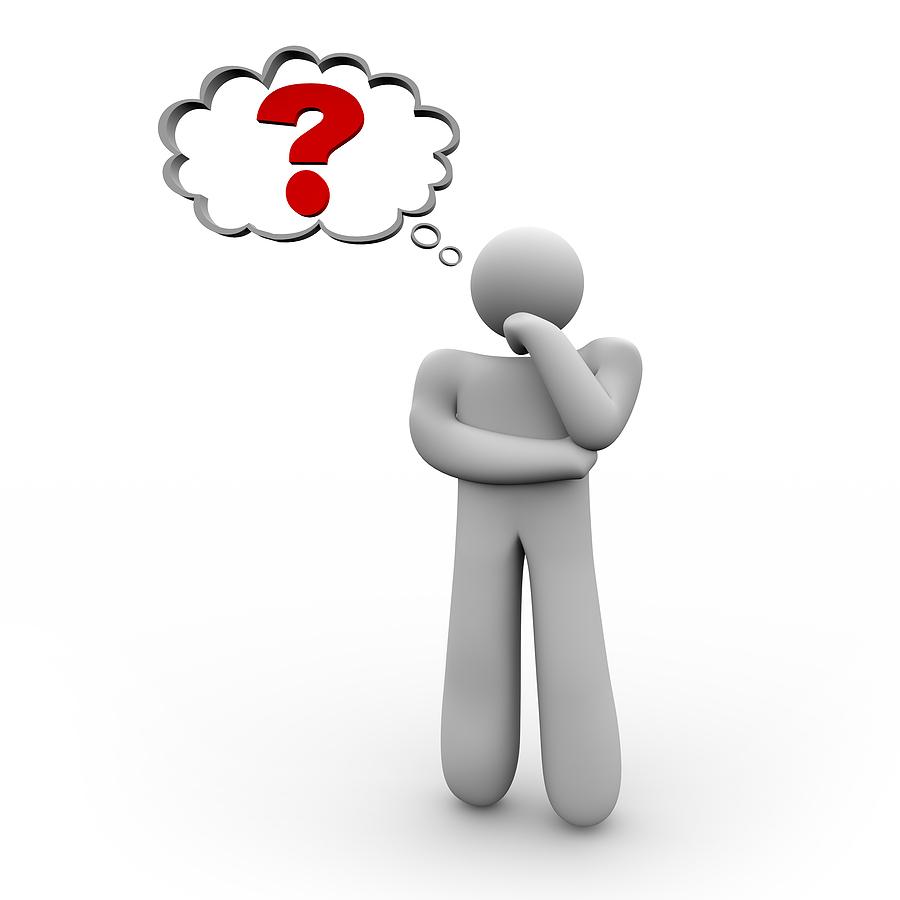 Related Work
Epoch Parallelism
Wallace and Hazelwood, “SuperPin: Parallelizing Dynamic Instrumentation for Real-Time Performance”

Local DIFT
Ruwase et al. “Parallelizing Dynamic Information Flow Tracking”
Nightengale et al. “Parallelizing security checks on commodity hardware”
[Speaker Notes: JetStream improves DIFT latencies by 21x
Using multiple styles of parallelism
Enables interactive DIFT]
Benchmarks
[Speaker Notes: On average we have a 2.0x slowdown over replay time,]
Aggregation Results
[Speaker Notes: no backwards: we out of memory’d 
98% and 70% improvement in performance]
Gzip
OpenOffice